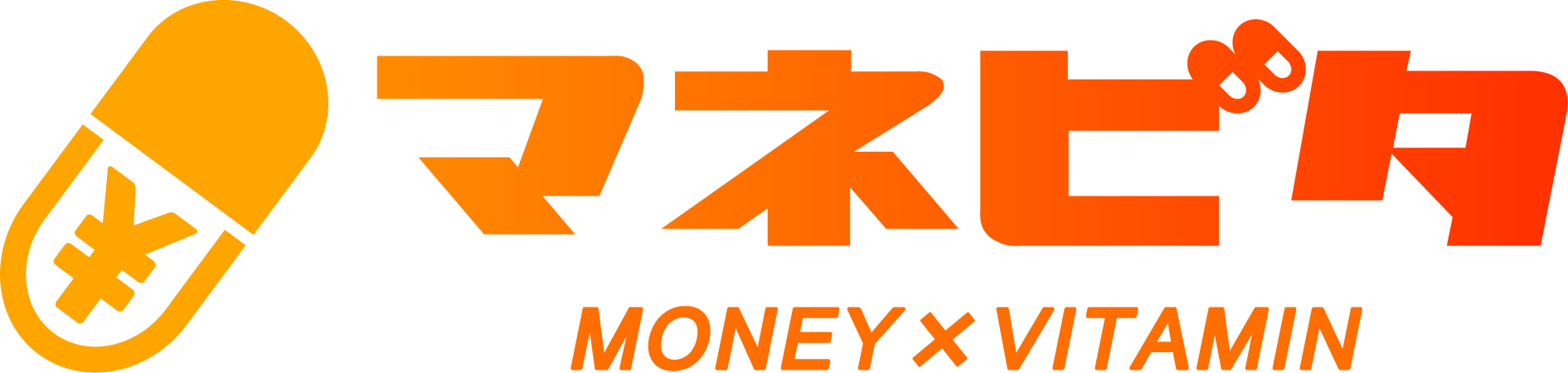 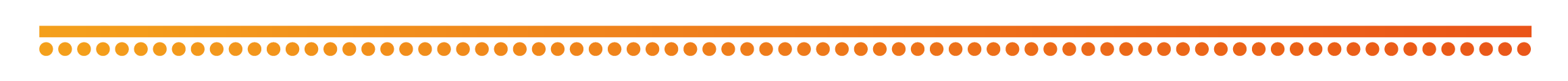 人生を豊かにするお金の知恵
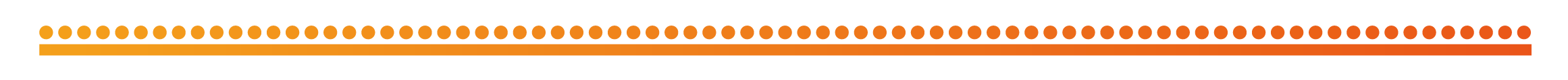 あなたの夢の実現と
　　持続可能な社会の形成に向けて
　　　　
　～ なぜ金融リテラシーが必要か？
金融庁
金融の知識が必要になる場面
奨学金を借りたから卒業したら返済が
始まるけど・・・
アルバイトで稼いだ
お金の管理は
どうすればいい？
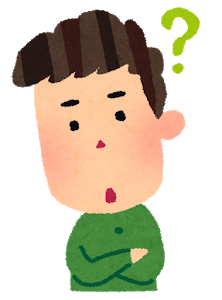 将来のために資産を増やしたいな
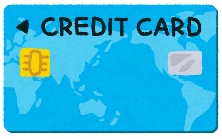 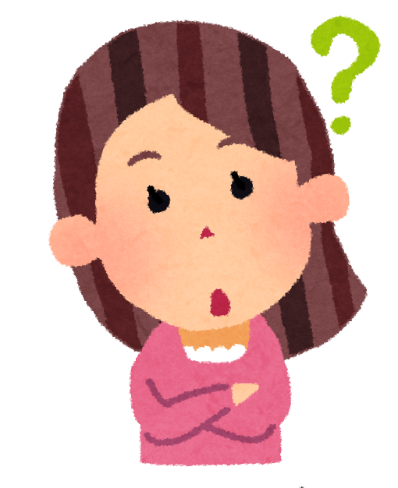 クレジットカードを作ったけど、使うときの注意点は？
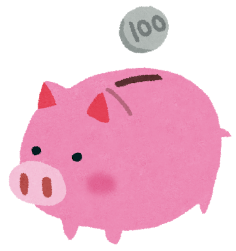 自分で起業して社会に貢献したい
「絶対にもうかる」話があるって本当？
⇒ お金の知識・判断力（金融リテラシー）が大事！
金融リテラシーを身につけている人の特徴
金融教育





金融教育を受けた人が多い
行動特性・考え方

情報を頻繁に見ている
家計管理がしっかりしている
計画を立てている
他の金融商品と比較している
調査 ・ 相談している
商品性を理解したうえで購入
緊急時の備えを持っている
損失回避傾向が弱い
影響・結果

金融トラブルが少ない
消費者ローンの利用が少ない
借入れの負担感が低い
経済ショックへの耐性が強い
リスク性資産への投資が多い
自ら情報収集して、判断しようとしている
（出所）金融広報中央委員会「金融リテラシー調査2019年調査結果」をもとに作成
ライフスタイルの多様化と長寿化
自分の生き方にあわせて、お金の管理をしていく時代
→　今は価値観によって多様な選択肢
従来はステレオタイプのライフスタイル
結婚する
・
しない
子どもが
いる
・
いない
誰が
・
いつ働く
家族
父親が働いて、
母親は専業主婦、
子どものいる家庭
定年後も働く
仕事
就職したら
一つの会社で
定年まで働く
フルタイム
・
パートタイム
副業
転職
起業
住まい
マイホームを買って暮らす
持ち家
・
賃貸
リフォーム
・
住み替え
都市/郊外
に移住
ライフスタイルの多様化と長寿化
平均寿命が延びている
⇒　生涯にわたって資産形成・管理を行う必要がある
平均寿命の推移と将来推計
2060年
(歳)
91.06歳
推計値
1950年
87.45歳
84.66歳
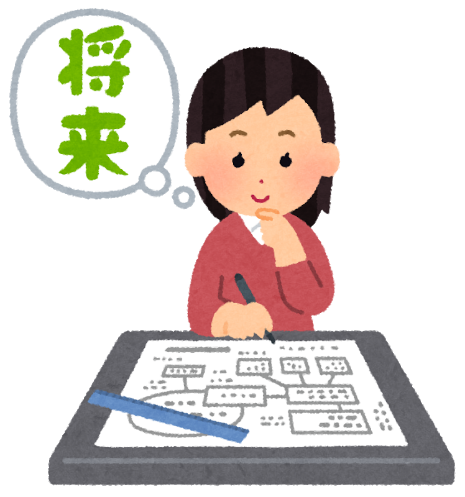 81.41歳
(年)
（出所）内閣府「令和２年版高齢社会白書」、厚生労働省「令和元年簡易生命表の概況」をもとに作成
新しい金融サービスの広がり　～　いろいろな「お金」
「見えないお金」
電子マネー
現金
クレジットカード
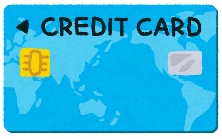 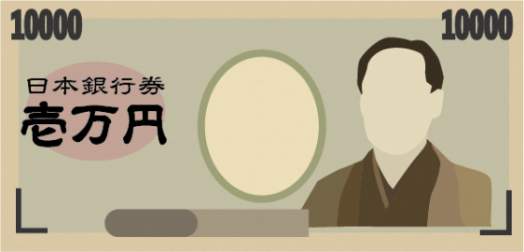 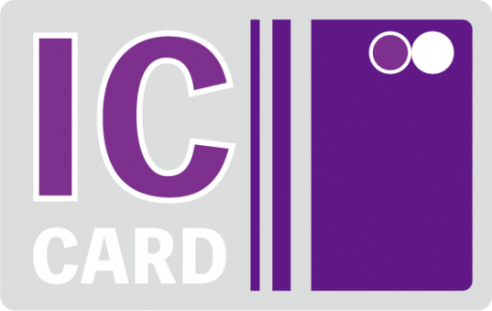 普通預金
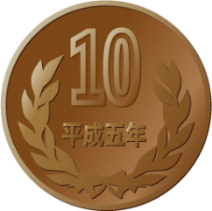 1234567890
紙幣
貨幣
BANK
預金・貯金
デビットカード
コード決済
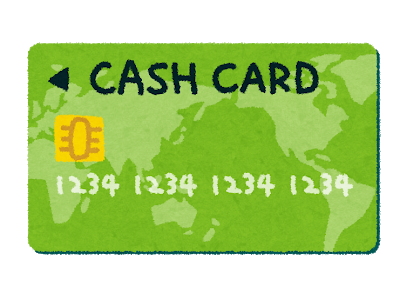 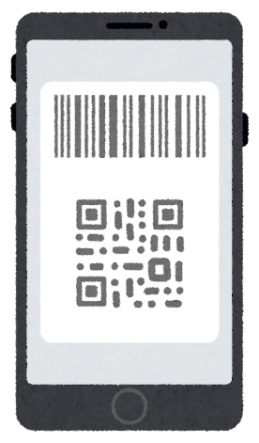 〇〇ペイ
新しい金融サービスの広がり　～　キャッシュレス決済の広がり
日常的な支払いの決済手段について、「現金」の割合が低下し、
　　「クレジットカード」、「電子マネー」の割合が上昇。
金額別の主な資金決済手段（2016-2020）
※金額別の主な決済手段（２つまでの複数回答）（二人以上世帯）
（出所）金融広報中央委員会「2020年 家計の金融行動に関する世論調査」をもとに作成
新しい金融サービスの広がり　～　キャッシュレス決済の広がり
メリット
　・多額の現金を持ち歩く必要がない
　・簡単に支払いができる
　・ポイントがつく
問題点
　・お金を支払った感覚が薄れる
　・使いすぎてしまうおそれ
　・個人情報の管理がおろそかになると不正使用のおそれ
⇒ 必要なもの（ニーズ）とほしいもの（ウォンツ）を区別することや、情報セキュリティなどに注意
新しい金融サービスの広がり　～　フィンテックの進展
AI（人工知能） 
　ビッグデータ
　IoT
　ブロックチェーン　など
Technology
Finance
×
技術（テクノロジー）
金融（ファイナンス）
様々な分野で、ITを活用した革新的な金融サービスが登場
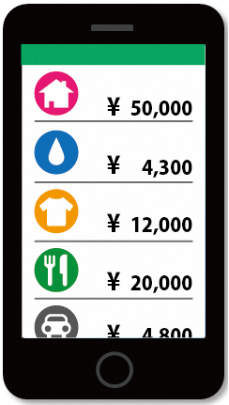 フィンテックサービス の例
これまでの例
現金で支払い　　　　

銀行口座から銀行口座へ送金

紙の家計簿に記帳

金融機関の担当者がアドバイス

銀行から借りる
決済
→　電子マネーやQRコード決済　　　　　（キャッシュレス決済）
→　スマホから〇〇ペイで送金　　　　　　　　（モバイル送金）
→　家計簿アプリに銀行口座などを連携　　してスマホで管理
→　AIが資産運用のアドバイス・運用　　　（ロボアドバイザー）
→　インターネットを通じて不特定多数の人　から資金調達（クラウドファンディング）
送金
家計管理
資産運用
資金調達
新しい金融サービスの広がり　～　フィンテックの進展
フィンテックサービスは、
　・スマートフォン等で利用することが多い
　・SNSでやりとりできるものがある
このため、　
　・投資詐欺や個人間融資といったトラブルに巻き込まれる
　・個人情報が拡散される
などのおそれがある
⇒ 個人情報の管理やSNSの利用には注意
持続可能な社会の形成　～　金融と経済
銀行
預金や投資したお金は
経済活動に使われる
預金
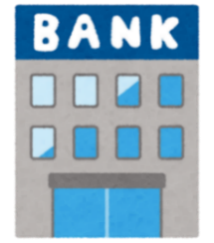 貸出
利子
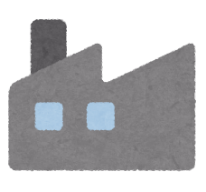 設備投資
商品・サービスの提供
株主への配当
従業員への給与
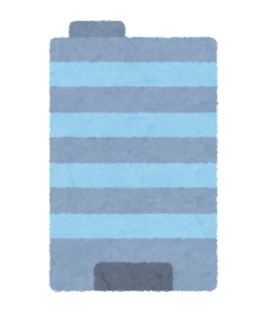 企業
利子・配当
債券・株式
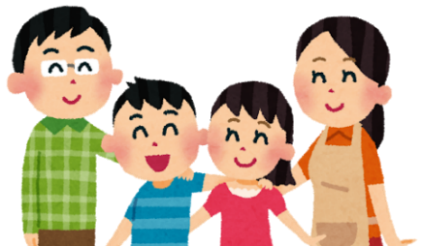 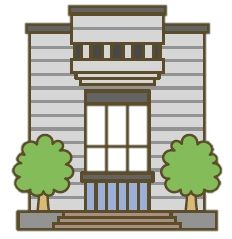 証券会社
など
投資
政府
家庭
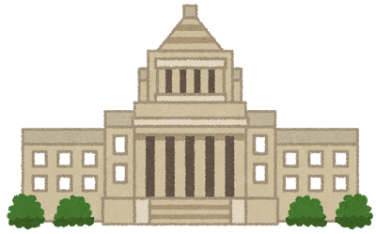 国債
利子
公共サービスの充実
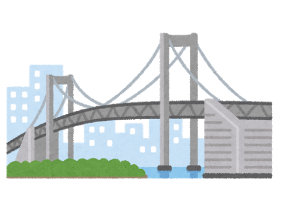 私たちの生活が
より豊かで便利に
持続可能な社会の形成　～　SDGs
SDGs (Sustainable Development Goals）
2030年までに「持続可能な世界を実現する」ことを目指して、国連サミットで採択された開発目標。
・貧困や飢餓
・保健、教育、ジェンダー
・環境
・生産、雇用
など幅広く、17のゴール・169のターゲットから構成される。
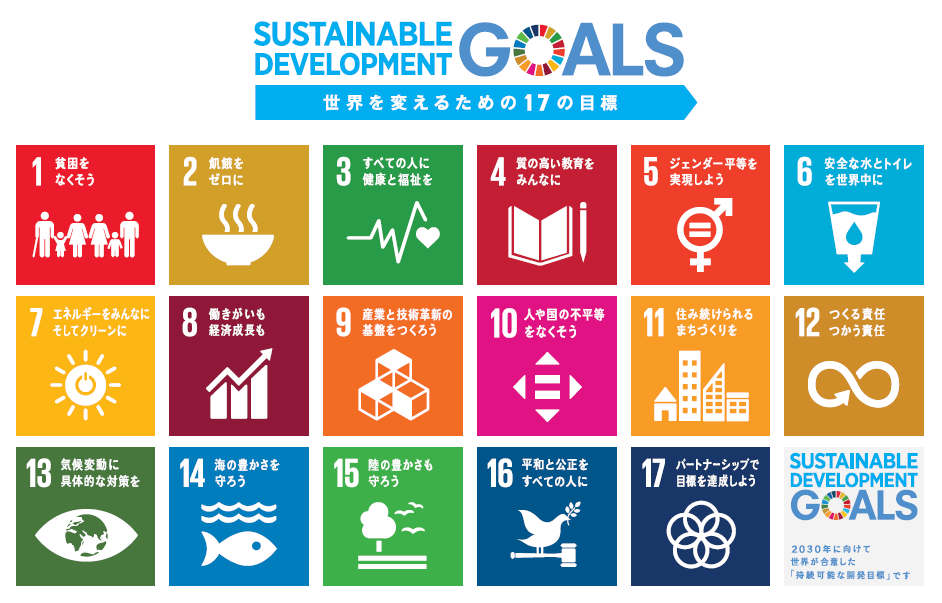 持続可能な社会の形成　～　SDGs
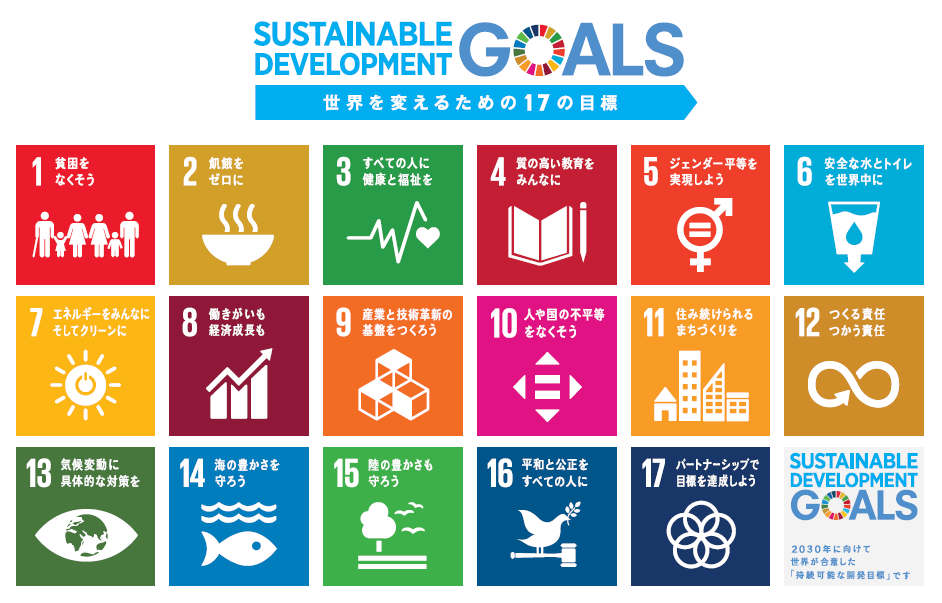 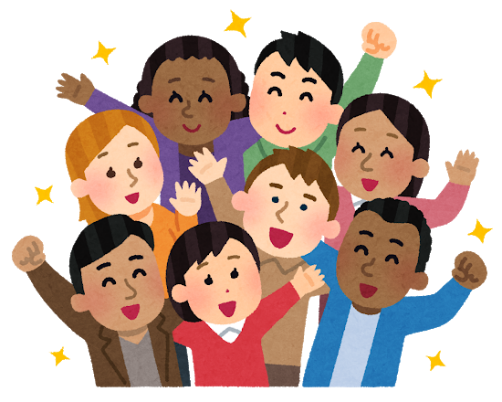 商品の購入



投資
環境
保全
貧困対策
クリーン　エネルギー
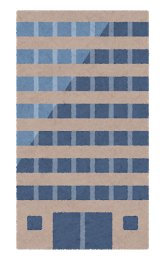 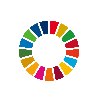 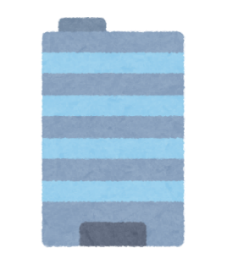 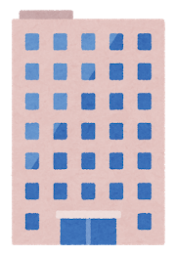 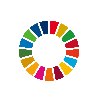 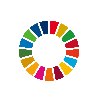 私たち
SDGsに取り組む企業等
⇒ 消費（商品の購入）や投資（債券・株式などの購入）などによる資金提供を通じて、社会をより良くすることに貢献できる
金融リテラシーを身につけることは、
あなたの夢の実現をサポートしてくれるでしょう。
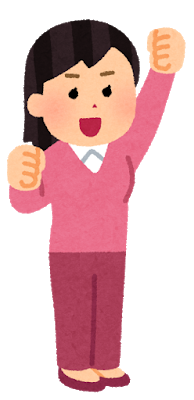 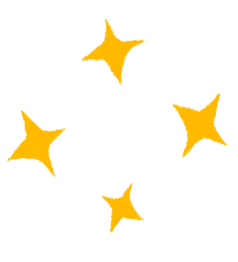 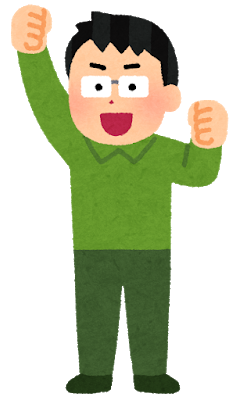 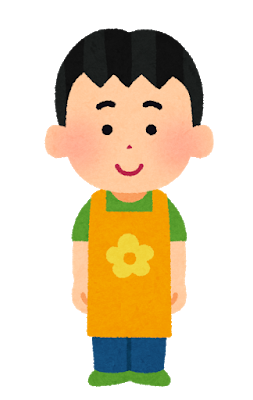 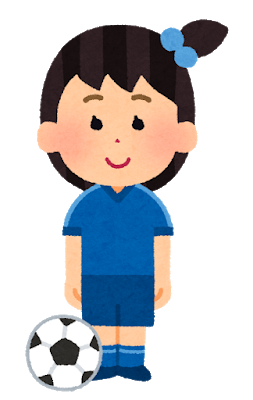 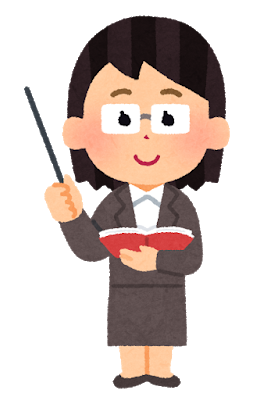 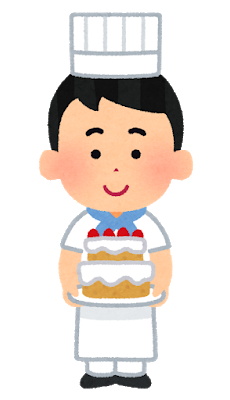 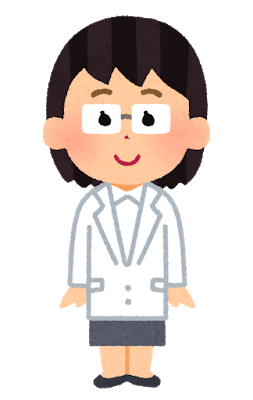 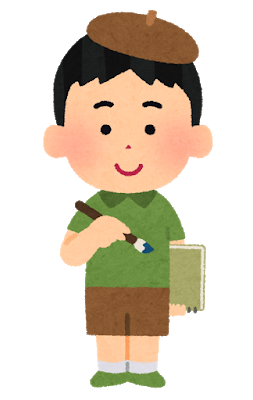 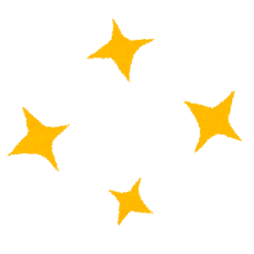